Fig. 1 Façade of Maison Hermès, Dosan Park, Seoul, South Korea. Photo: Chin-tao Wu
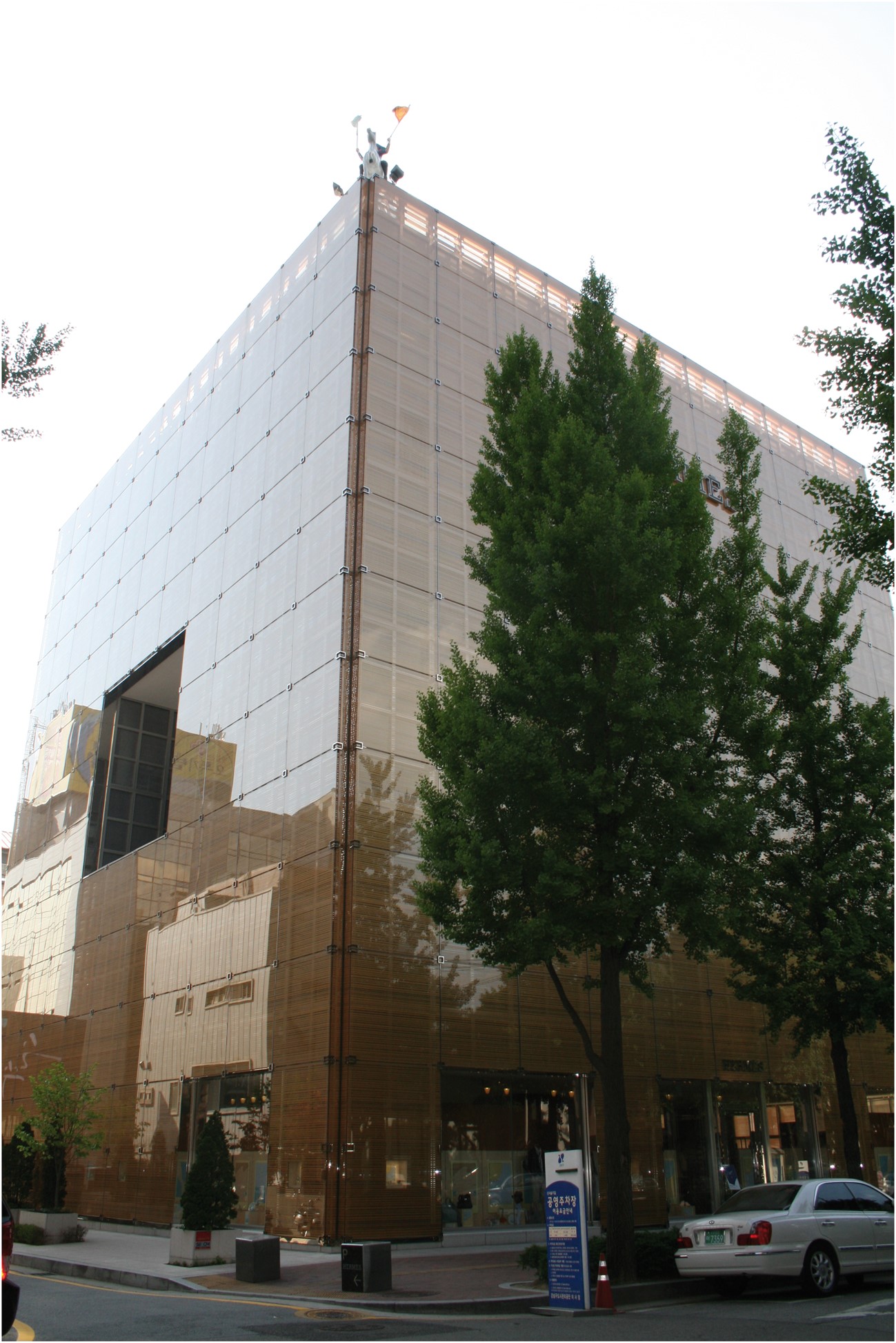 Oxford Art J, Volume 39, Issue 3, December 2016, Pages 441–455, https://doi.org/10.1093/oxartj/kcw028
The content of this slide may be subject to copyright: please see the slide notes for details.
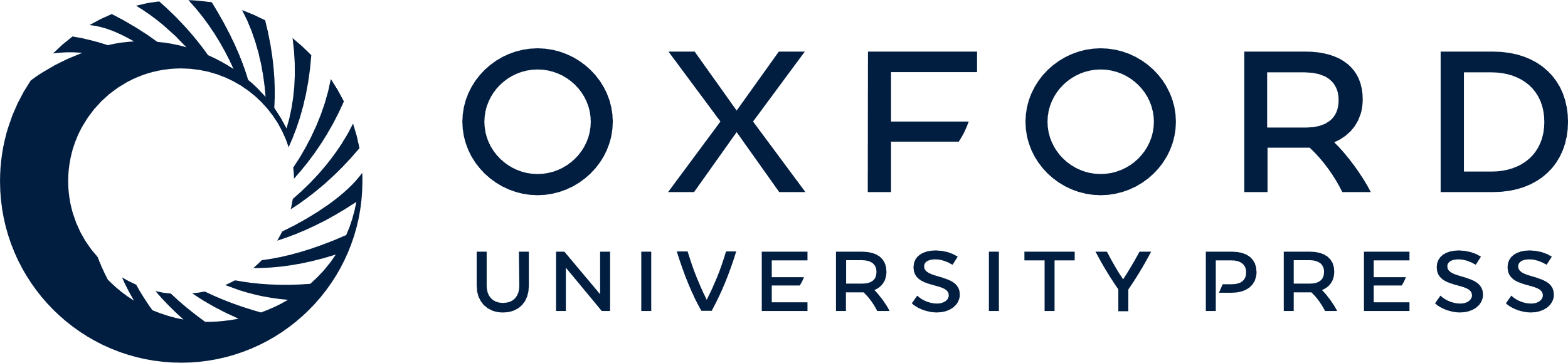 [Speaker Notes: Fig. 1 Façade of Maison Hermès, Dosan Park, Seoul, South Korea. Photo: Chin-tao Wu 


Unless provided in the caption above, the following copyright applies to the content of this slide: © The Author 2016. Published by Oxford University Press; all rights reserved]
Fig. 2 Hiroshi Sugimoto, ‘Couleurs de l’ombre’, 2013, Singapore Tyler Print Institute (STPI), wall text with Hermès ...
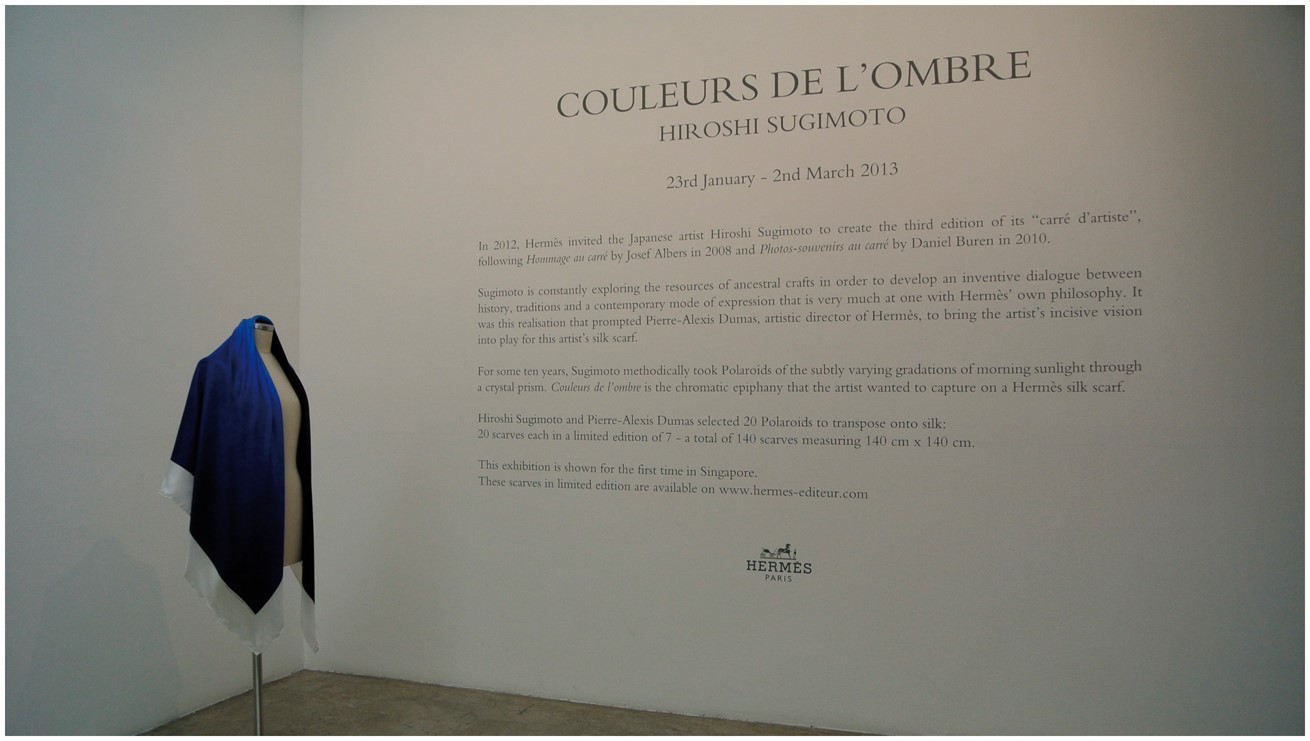 Oxford Art J, Volume 39, Issue 3, December 2016, Pages 441–455, https://doi.org/10.1093/oxartj/kcw028
The content of this slide may be subject to copyright: please see the slide notes for details.
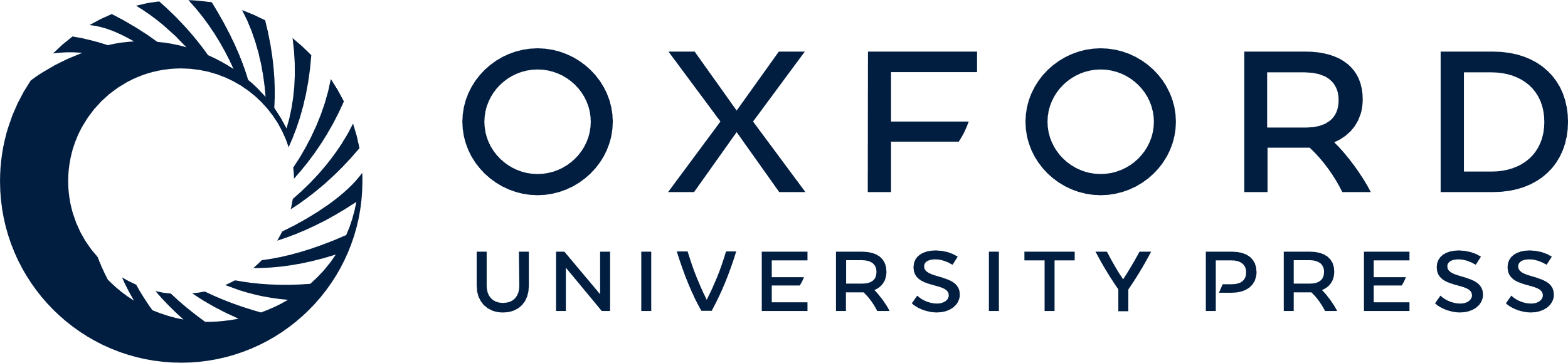 [Speaker Notes: Fig. 2 Hiroshi Sugimoto, ‘Couleurs de l’ombre’, 2013, Singapore Tyler Print Institute (STPI), wall text with Hermès logo. Photo: Chin-tao Wu


Unless provided in the caption above, the following copyright applies to the content of this slide: © The Author 2016. Published by Oxford University Press; all rights reserved]
Fig. 3 Hiroshi Sugimoto, ‘Couleurs de l’ombre’, 2013, Singapore Tyler Print Institute (STPI), installation view. ...
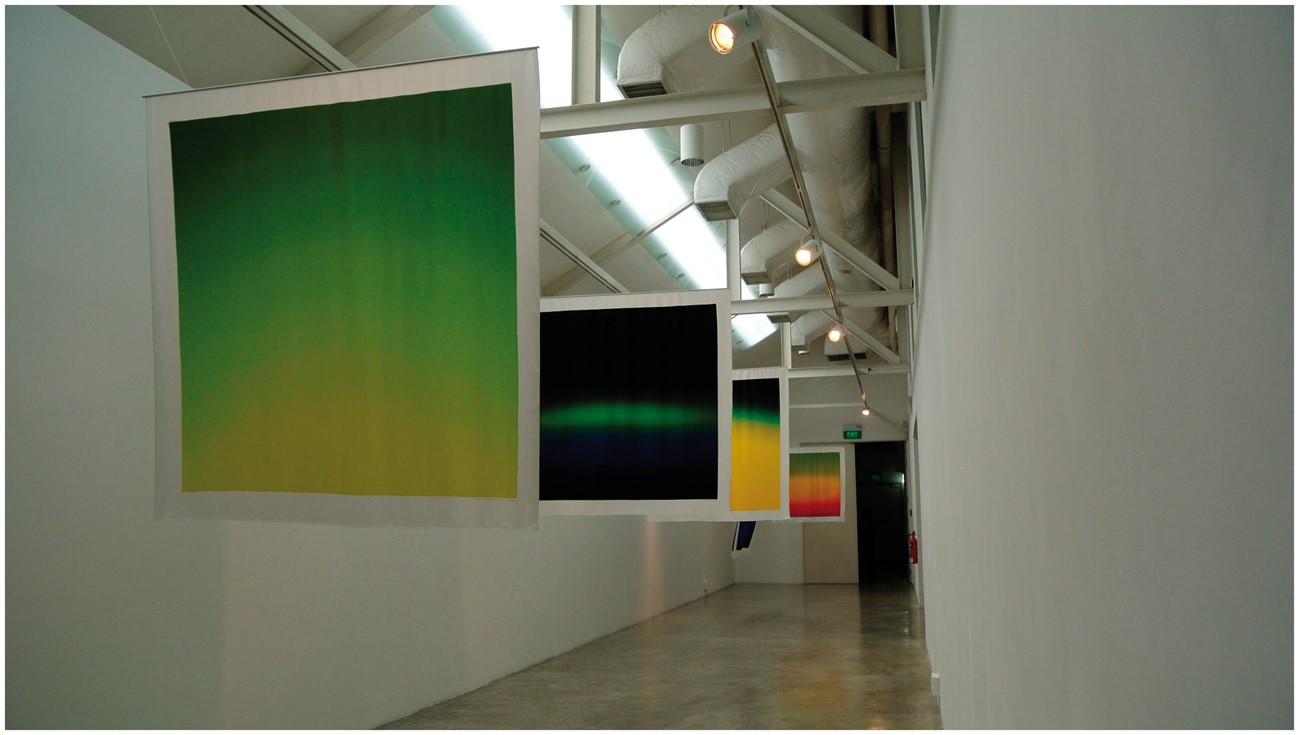 Oxford Art J, Volume 39, Issue 3, December 2016, Pages 441–455, https://doi.org/10.1093/oxartj/kcw028
The content of this slide may be subject to copyright: please see the slide notes for details.
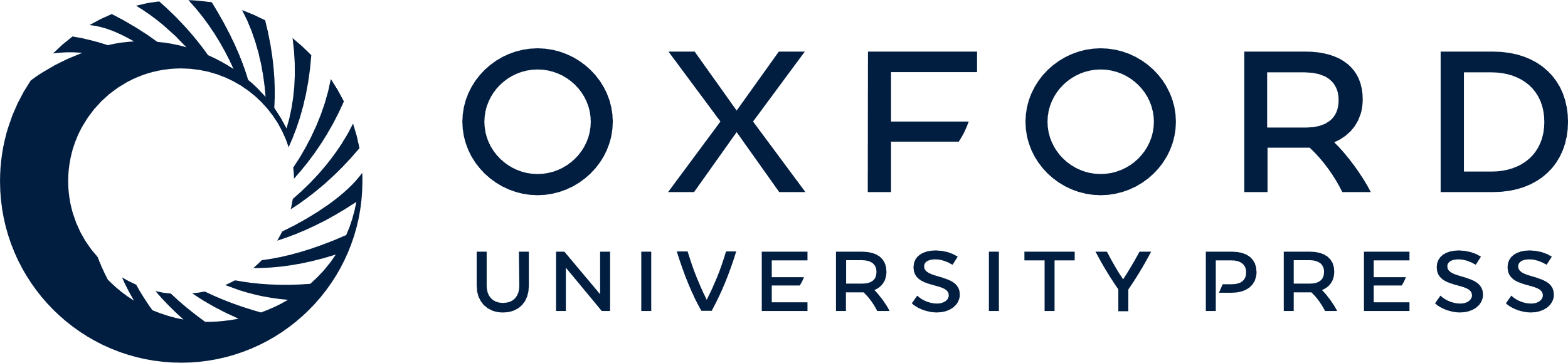 [Speaker Notes: Fig. 3 Hiroshi Sugimoto, ‘Couleurs de l’ombre’, 2013, Singapore Tyler Print Institute (STPI), installation view. Photo: Chin-tao Wu


Unless provided in the caption above, the following copyright applies to the content of this slide: © The Author 2016. Published by Oxford University Press; all rights reserved]
Fig. 4 Hermès gloves presented by the City of Paris to Princess Elizabeth and Princess Margaret in 1938. Promenade ...
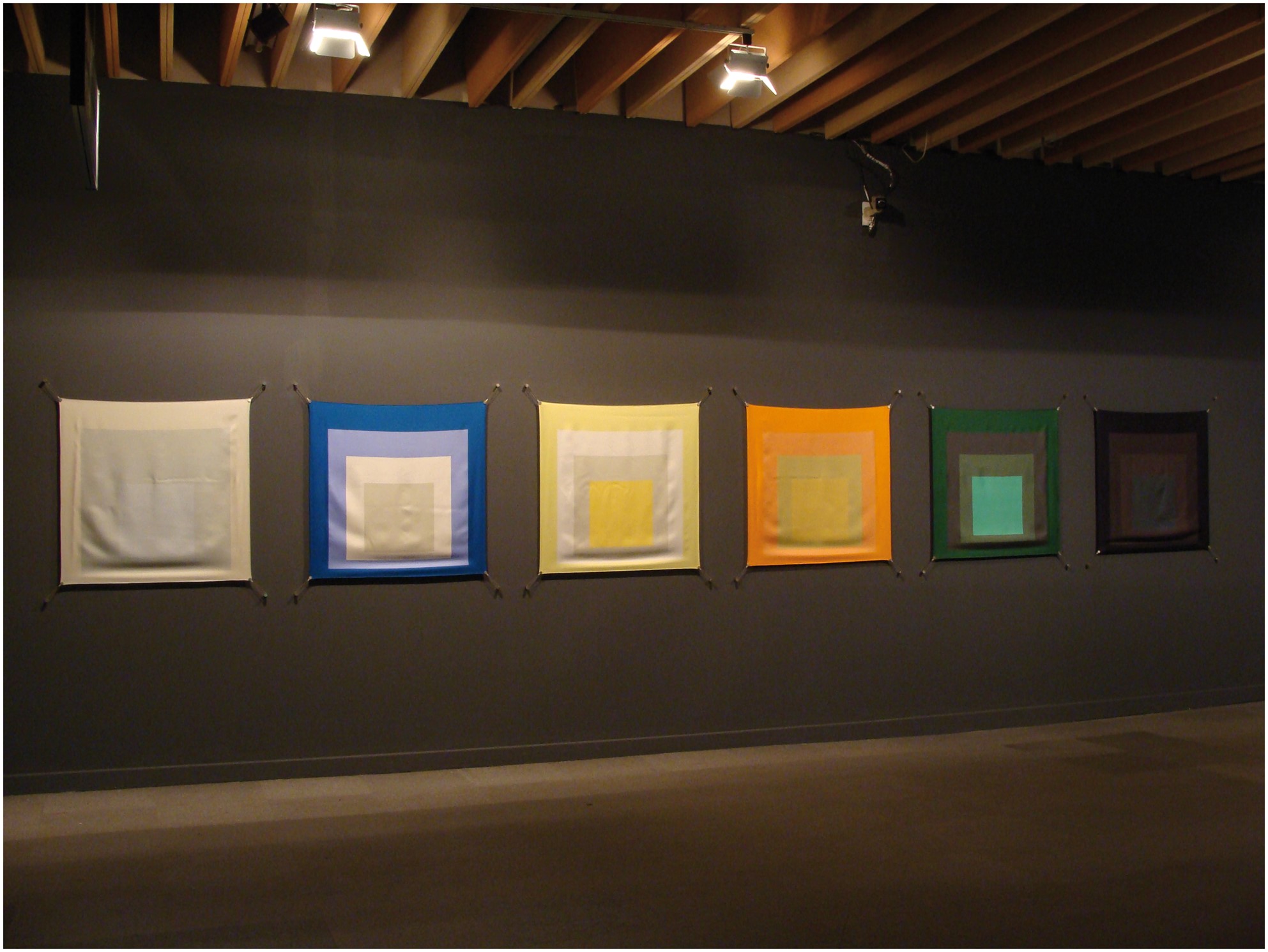 Oxford Art J, Volume 39, Issue 3, December 2016, Pages 441–455, https://doi.org/10.1093/oxartj/kcw028
The content of this slide may be subject to copyright: please see the slide notes for details.
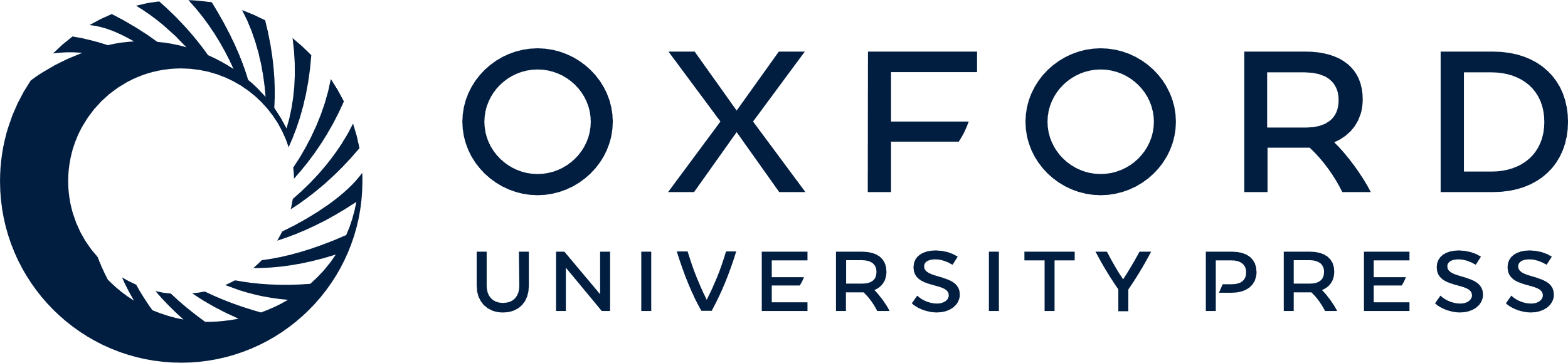 [Speaker Notes: Fig. 4 Hermès gloves presented by the City of Paris to Princess Elizabeth and Princess Margaret in 1938. Promenade Museum, Maison Hermès, Seoul, South Korea. Photo: Chin-tao Wu


Unless provided in the caption above, the following copyright applies to the content of this slide: © The Author 2016. Published by Oxford University Press; all rights reserved]